PHY 711 Classical Mechanics and Mathematical Methods
10-10:50 AM  MWF  Olin 103

Plan for Lecture 36

Viscous fluids – Chap. 12 in F & W
Navier-Stokes equation
Derivation of Stoke’s law 
Effects of viscosity on sound waves
11/28/2018
PHY 711  Fall 2018 -- Lecture 36
1
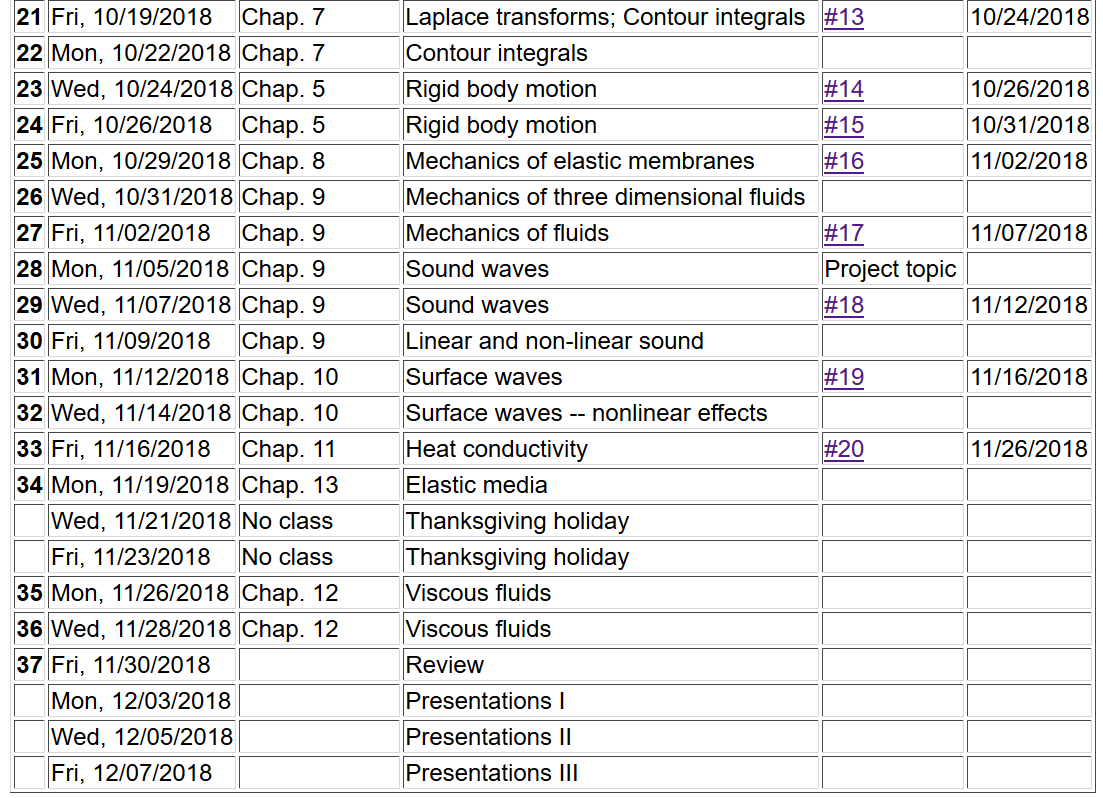 11/28/2018
PHY 711  Fall 2018 -- Lecture 36
2
2
Comments on presentation schedule:
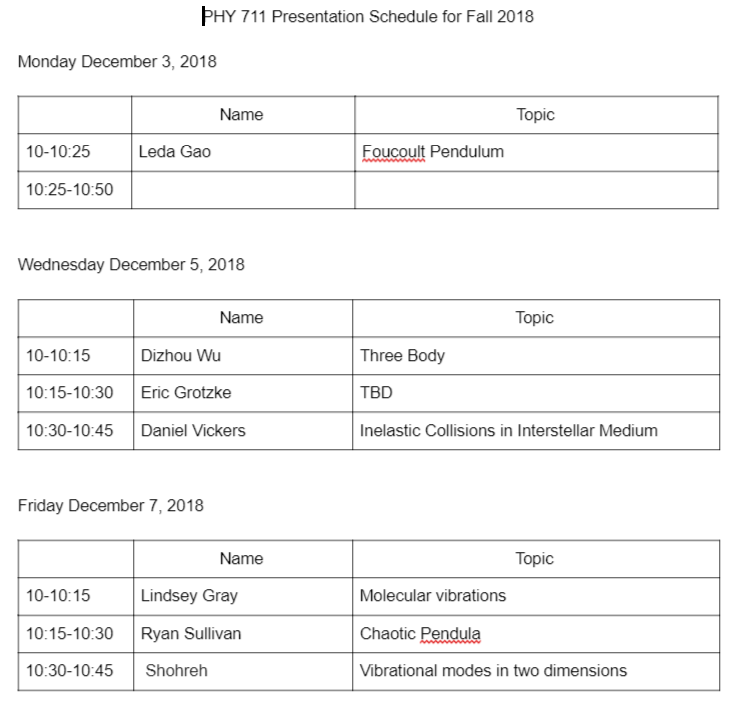 11/28/2018
PHY 711  Fall 2018 -- Lecture 36
3
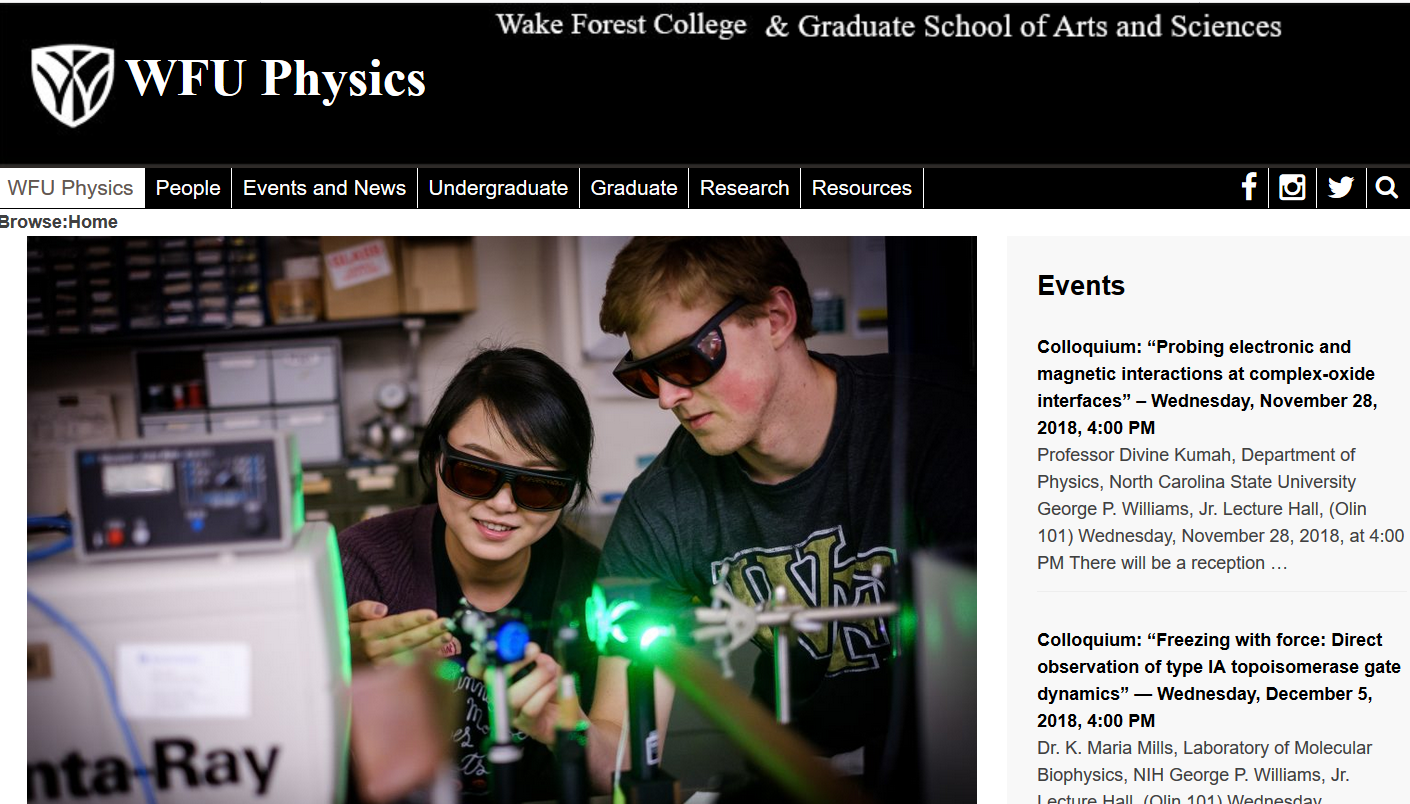 11/28/2018
PHY 711  Fall 2018 -- Lecture 36
4
Newton-Euler equations for viscous fluids
Typical viscosities at 20o C and 1 atm:
11/28/2018
PHY 711  Fall 2018 -- Lecture 36
5
Viscous effects in incompressible fluids
u
FD
Plan:
Consider the general effects of viscosity on fluid equations
Consider the solution to the linearized equations for the case of steady-state flow of a sphere of radius R
Infer the drag force needed to maintain the steady-state flow
11/28/2018
PHY 711  Fall 2018 -- Lecture 36
6
F
u
FD
11/28/2018
PHY 711  Fall 2018 -- Lecture 36
7
u
F
FD
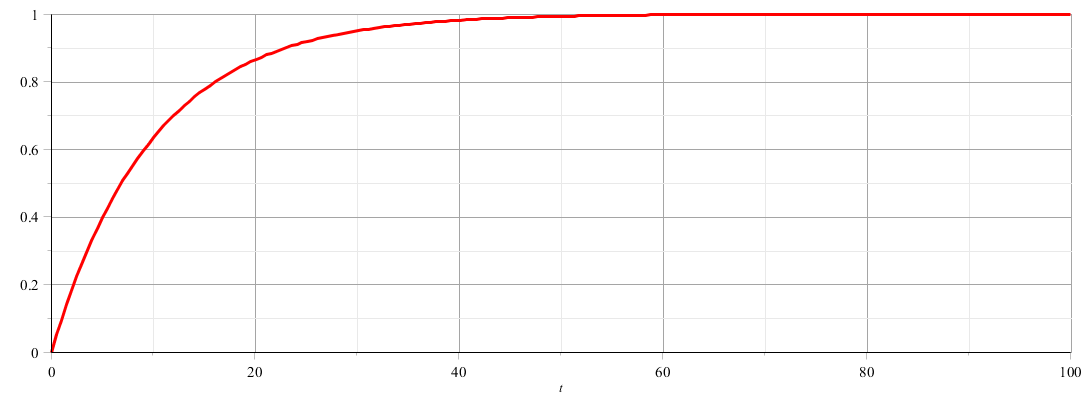 u
t
11/28/2018
PHY 711  Fall 2018 -- Lecture 36
8
u
FD
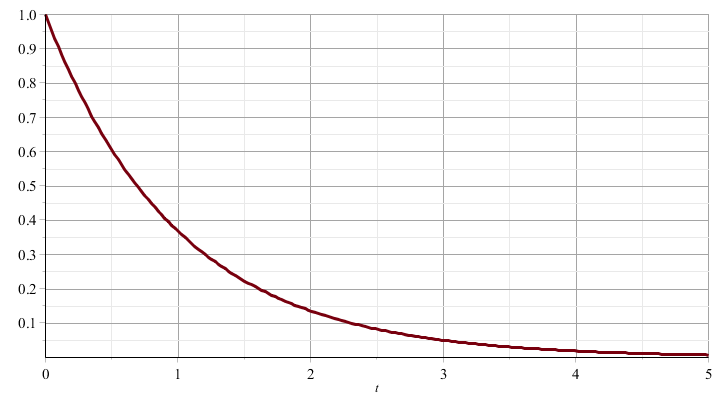 u
t
11/28/2018
PHY 711  Fall 2018 -- Lecture 36
9
Recall:  PHY 711 -- Assignment #17     Nov. 2, 2018

Determine the form of the velocity potential for an incompressible fluid representing uniform velocity in the z direction at large distances from a spherical obstruction of radius a. Find the form of the velocity potential and the velocity field for all r > a. Assume that for r = a, the velocity in the radial direction is 0 but the velocity in the azimuthal direction is not necessarily 0.
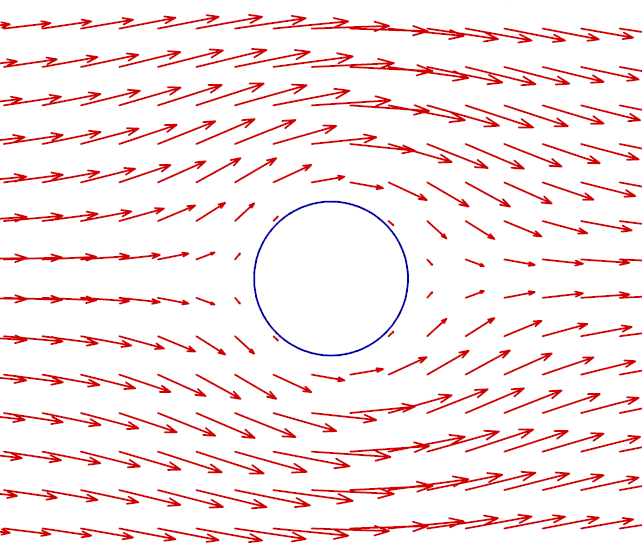 Note:  in this case, no net pressure is exerted on the sphere.
11/28/2018
PHY 711  Fall 2018 -- Lecture 36
10
11/28/2018
PHY 711  Fall 2018 -- Lecture 36
11
11/28/2018
PHY 711  Fall 2018 -- Lecture 36
12
Digression
11/28/2018
PHY 711  Fall 2018 -- Lecture 36
13
11/28/2018
PHY 711  Fall 2018 -- Lecture 36
14
11/28/2018
PHY 711  Fall 2018 -- Lecture 36
15
11/28/2018
PHY 711  Fall 2018 -- Lecture 36
16
11/28/2018
PHY 711  Fall 2018 -- Lecture 36
17
u
FD
11/28/2018
PHY 711  Fall 2018 -- Lecture 36
18
Recap --
Newton-Euler equations for viscous fluids
11/28/2018
PHY 711  Fall 2018 -- Lecture 36
19
Newton-Euler equations for viscous fluids – effects on sound
   Without viscosity terms:
11/28/2018
PHY 711  Fall 2018 -- Lecture 36
20
Sound waves without viscosity -- continued
Pure longitudinal harmonic wave solutions
11/28/2018
PHY 711  Fall 2018 -- Lecture 36
21
Newton-Euler equations for viscous fluids – effects on sound
   Recall full equations:
viscosity causes heat transfer
11/28/2018
PHY 711  Fall 2018 -- Lecture 36
22
Newton-Euler equations for viscous fluids – effects on sound
   Note that pressure now depends both on density and entropy so that entropy must be coupled into the equations
11/28/2018
PHY 711  Fall 2018 -- Lecture 36
23
Newton-Euler equations for viscous fluids – linearized equations
11/28/2018
PHY 711  Fall 2018 -- Lecture 36
24
Linearized equations -- continued
heat capacity at constant volume
11/28/2018
PHY 711  Fall 2018 -- Lecture 36
25
Linearized equations -- continued
11/28/2018
PHY 711  Fall 2018 -- Lecture 36
26
Newton-Euler equations for viscous fluids – effects on sound
Linearized equations (with the help of various thermodynamic relationships):
11/28/2018
PHY 711  Fall 2018 -- Lecture 36
27
Linearized hydrodynamic equations
11/28/2018
PHY 711  Fall 2018 -- Lecture 36
28
Linearized hydrodynamic equations;  plane wave solutions:
Entropy and mechanical modes are independent
11/28/2018
PHY 711  Fall 2018 -- Lecture 36
29
11/28/2018
PHY 711  Fall 2018 -- Lecture 36
30
Linearized hydrodynamic equations;  full plane wave solutions:
11/28/2018
PHY 711  Fall 2018 -- Lecture 36
31
Linearized hydrodynamic equations;  full plane wave solutions:
11/28/2018
PHY 711  Fall 2018 -- Lecture 36
32
Linearized hydrodynamic equations;  full plane wave solutions:
11/28/2018
PHY 711  Fall 2018 -- Lecture 36
33